MERGE SORT AND QUICK SORT
MERGE SORT
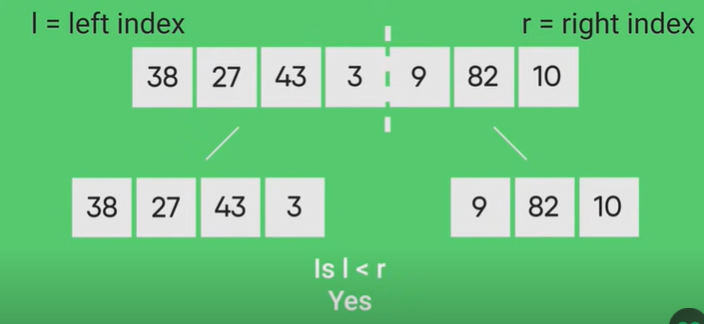 MERGE SORT
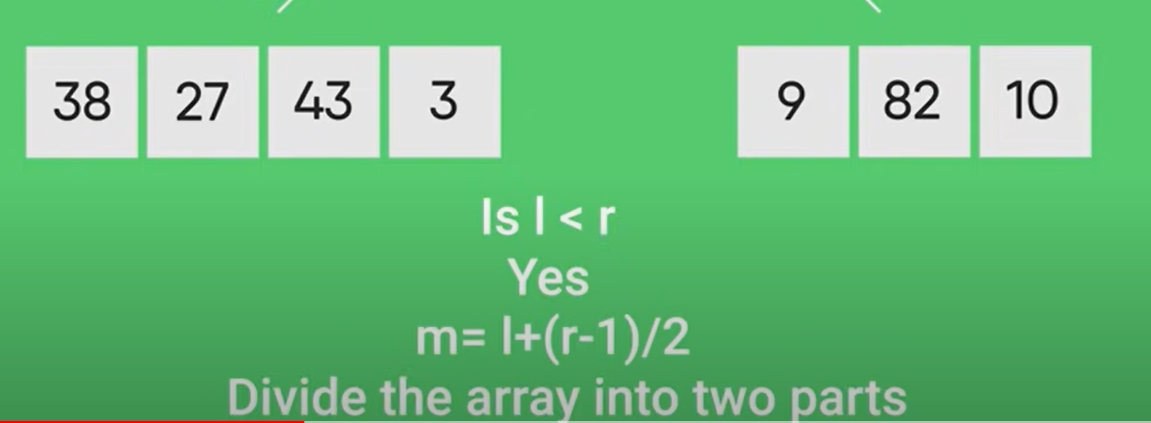 MERGE SORT
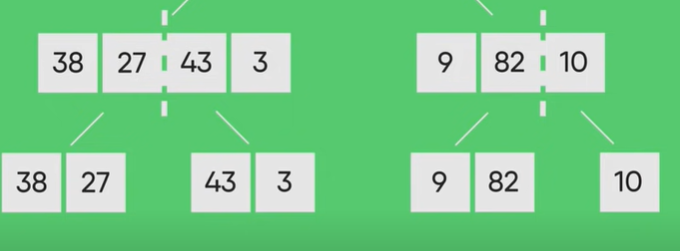 MERGE SORT
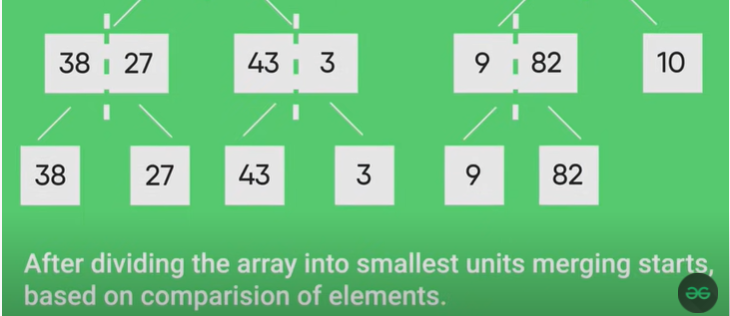 MERGE SORT
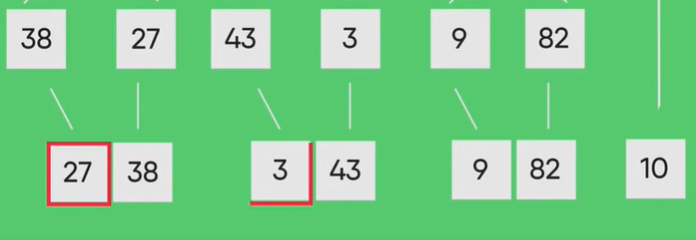 MERGE SORT
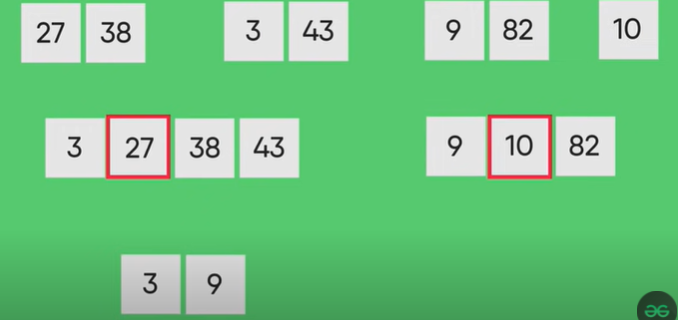 MERGE SORT
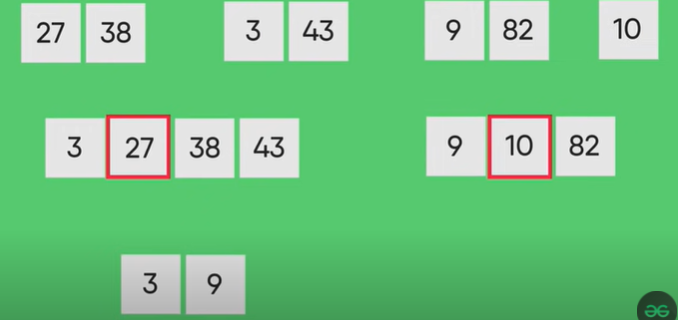 MERGE SORT
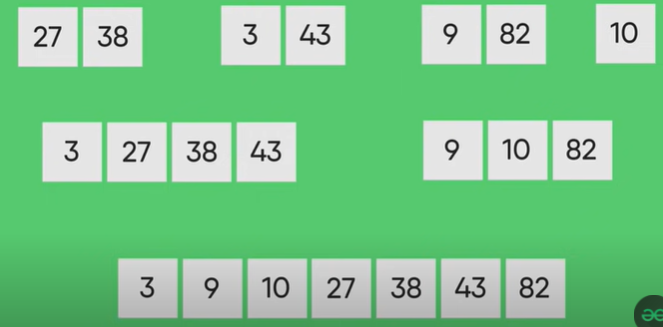 / Merge the temp arrays
  
        // Initial indexes of first
        // and second subarrays
        i = 0;
        j = 0;
  
        // Initial index of merged
        // subarray array
        int k = l;
        while (i < n1 && j < n2) {
            if (L[i] <= R[j]) {
                arr[k] = L[i];
                i++;
            }
            else {
                arr[k] = R[j];
                j++;
            }
            k++;
        }
  
        // Copy remaining elements
        // of L[] if any
        while (i < n1) {
            arr[k] = L[i];
            i++;
            k++;
        }
  
        // Copy remaining elements
        // of R[] if any
        while (j < n2) {
            arr[k] = R[j];
            j++;
            k++;
        }
    }
MERGE SORT
System;
class MergeSort {
  
    // Merges two subarrays of []arr.
    // First subarray is arr[l..m]
    // Second subarray is arr[m+1..r]
    void merge(int[] arr, int l, int m, int r)
    {
        // Find sizes of two
        // subarrays to be merged
        int n1 = m - l + 1;
        int n2 = r - m;
  
        // Create temp arrays
        int[] L = new int[n1];
        int[] R = new int[n2];
        int i, j;
  
        // Copy data to temp arrays
        for (i = 0; i < n1; ++i)
            L[i] = arr[l + i];
        for (j = 0; j < n2; ++j)
            R[j] = arr[m + 1 + j];
MERGE SORT
// Main function that
    // sorts arr[l..r] using
    // merge()
    void sort(int[] arr, int l, int r)
    {
        if (l < r) {
            // Find the middle
            // point
            int m = l+ (r-l)/2;
  
            // Sort first and
            // second halves
            sort(arr, l, m);
            sort(arr, m + 1, r);
  
            // Merge the sorted halves
            merge(arr, l, m, r);
        }
    }
static void printArray(int[] arr)
    {
        int n = arr.Length;
        for (int i = 0; i < n; ++i)
            Console.Write(arr[i] + " ");
        Console.WriteLine();
    }
MERGE SORT
public static void Main(String[] args)
    {
        int[] arr = { 12, 11, 13, 5, 6, 7 };
        Console.WriteLine("Given Array");
        printArray(arr);
        MergeSort ob = new MergeSort();
        ob.sort(arr, 0, arr.Length - 1);
        Console.WriteLine("\nSorted array");
        printArray(arr);
    }
MERGE SORT TASKS
Implement recursive method of merge sort algorithm to sort an array of 10 characters.
CSC-221 Data Structures and Algorithm
Bahria University Karachi Campus
Quick Sort
Lab No. 6



ENGR. SANIYA SHAIKH
QUICKSORT
Like Merge Sort, QuickSort is a Divide and Conquer algorithm. It picks an element as pivot and partitions the given array around the picked pivot. There are many different versions of quickSort that pick pivot in different ways.

Always pick first element as pivot.
Always pick last element as pivot (implemented below)
Pick a random element as pivot.
Pick median as pivot.
CSC-221 Data Structures and Algorithm Bahria University Karachi Campus
QUICK SORT
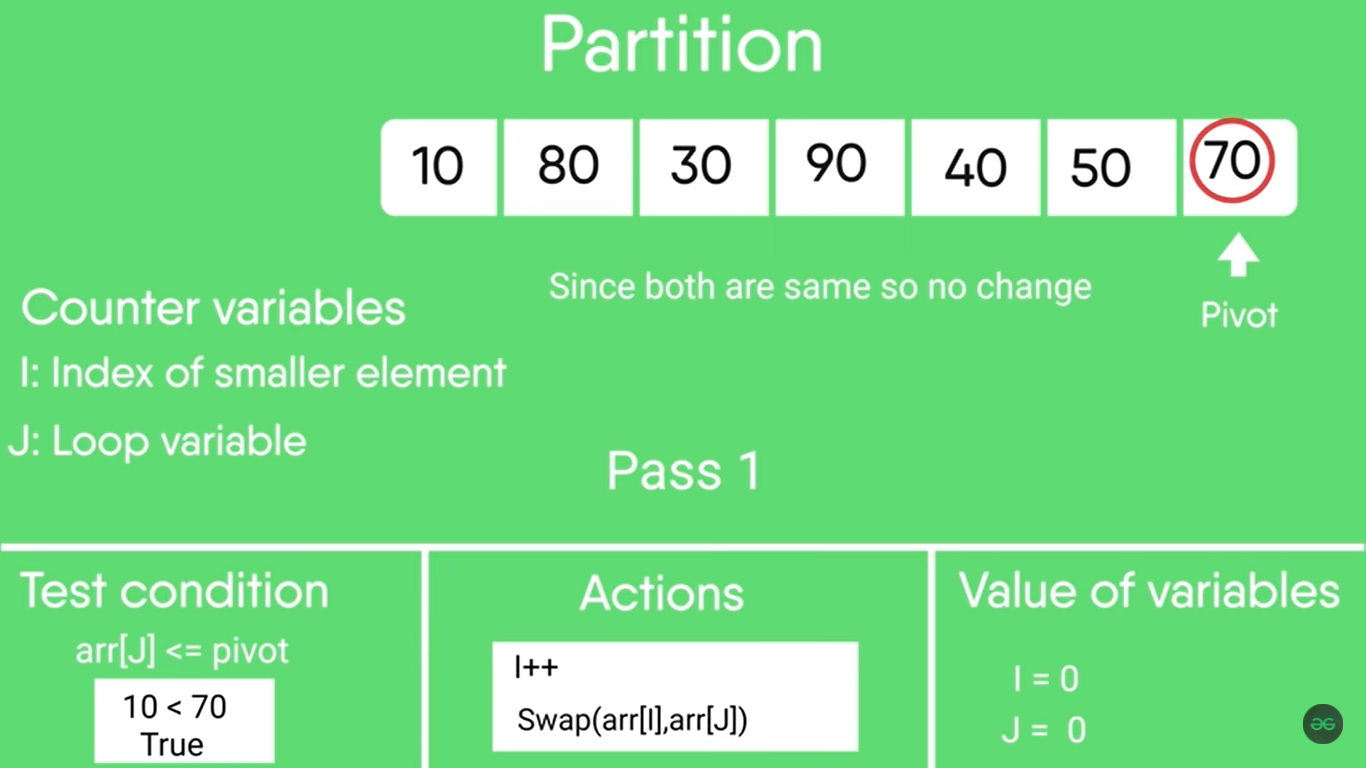 QUICK SORT
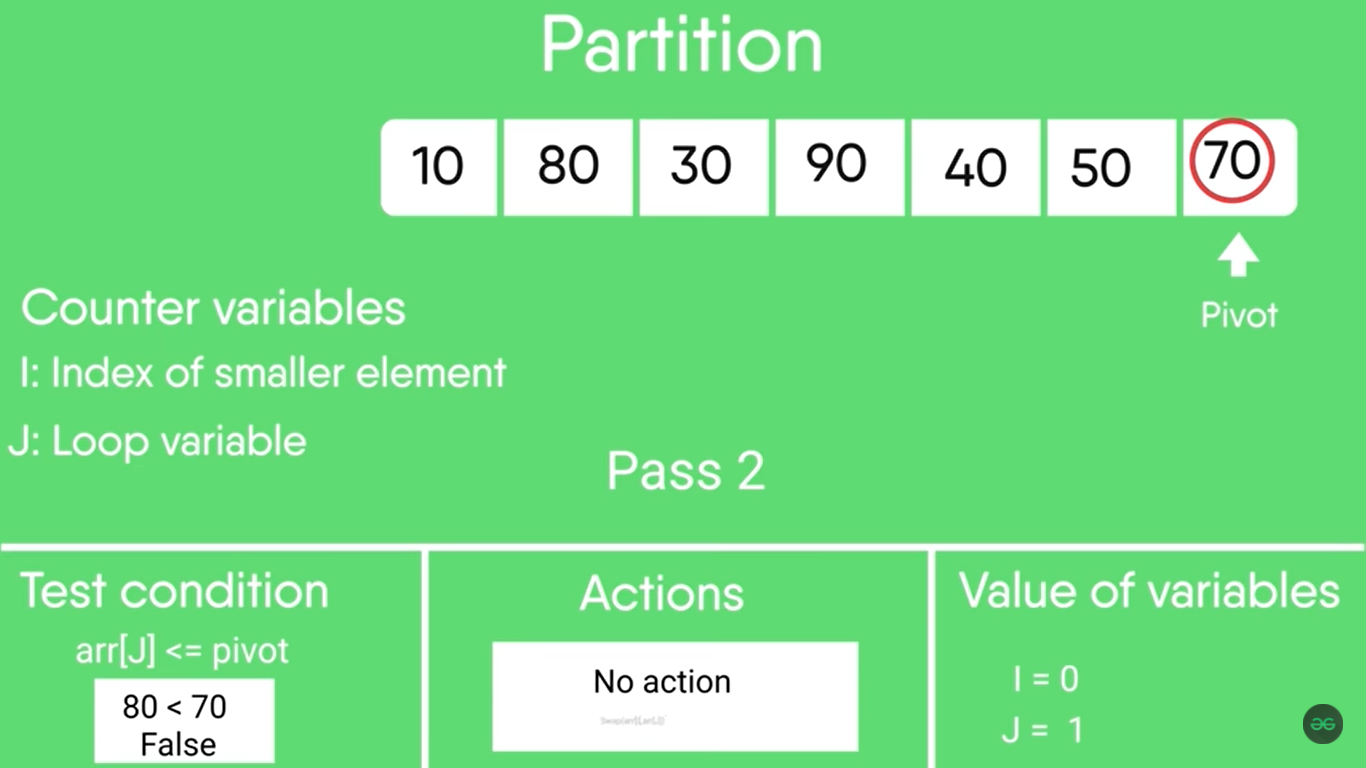 QUICK SORT
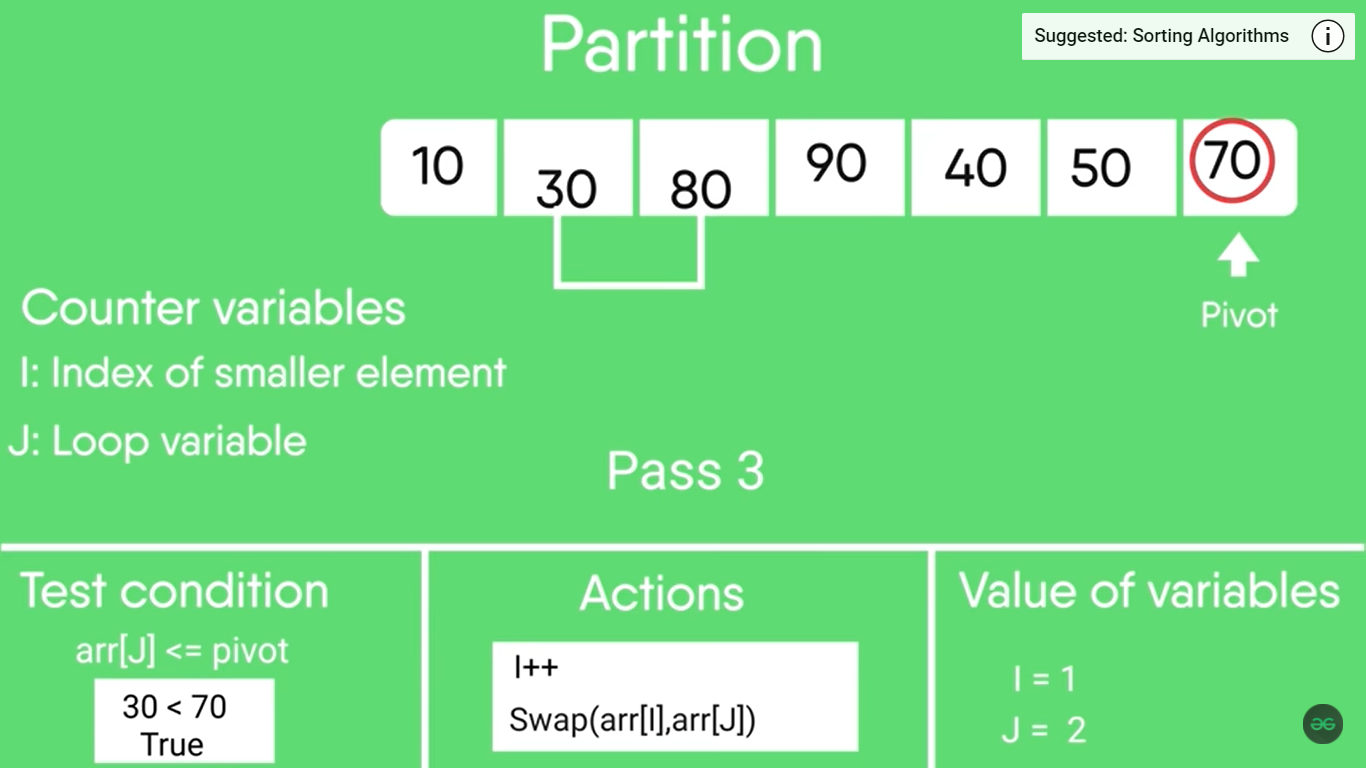 QUICK SORT
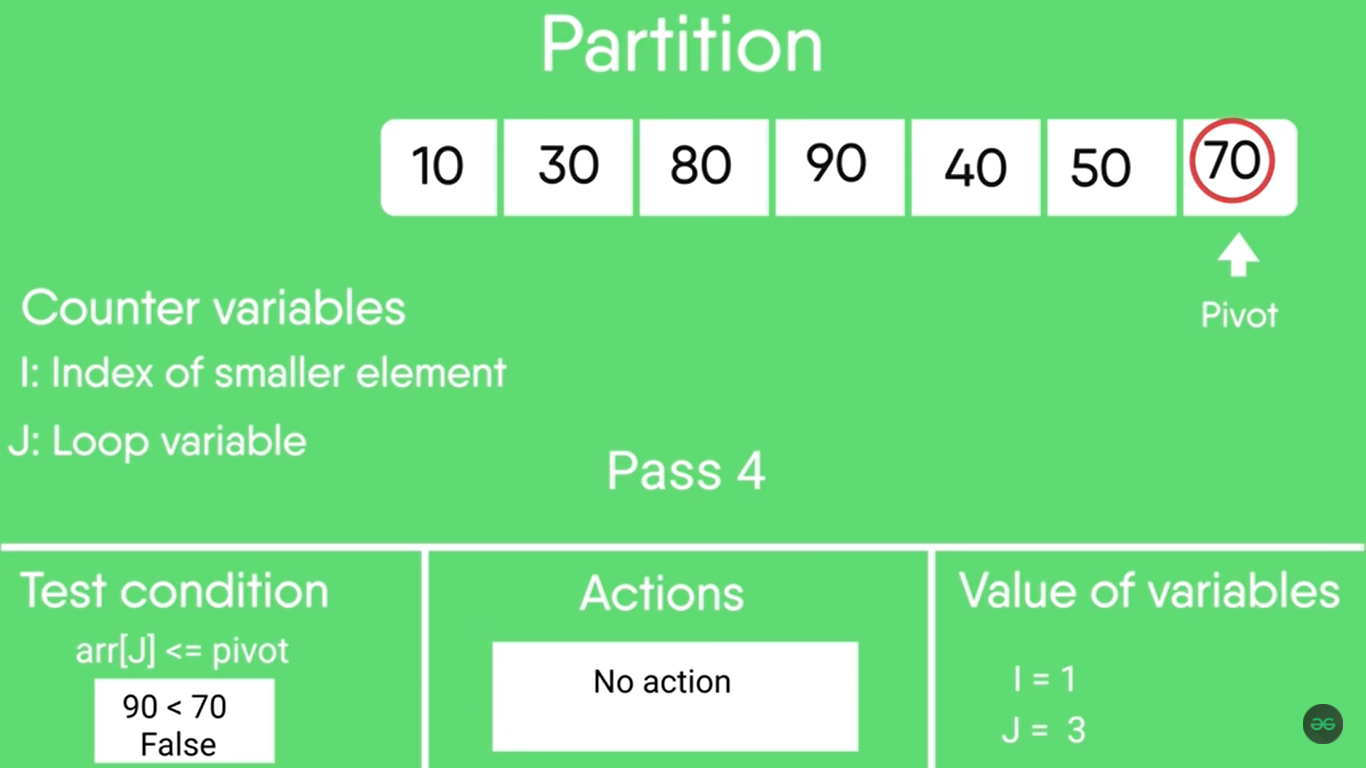 QUICK SORT
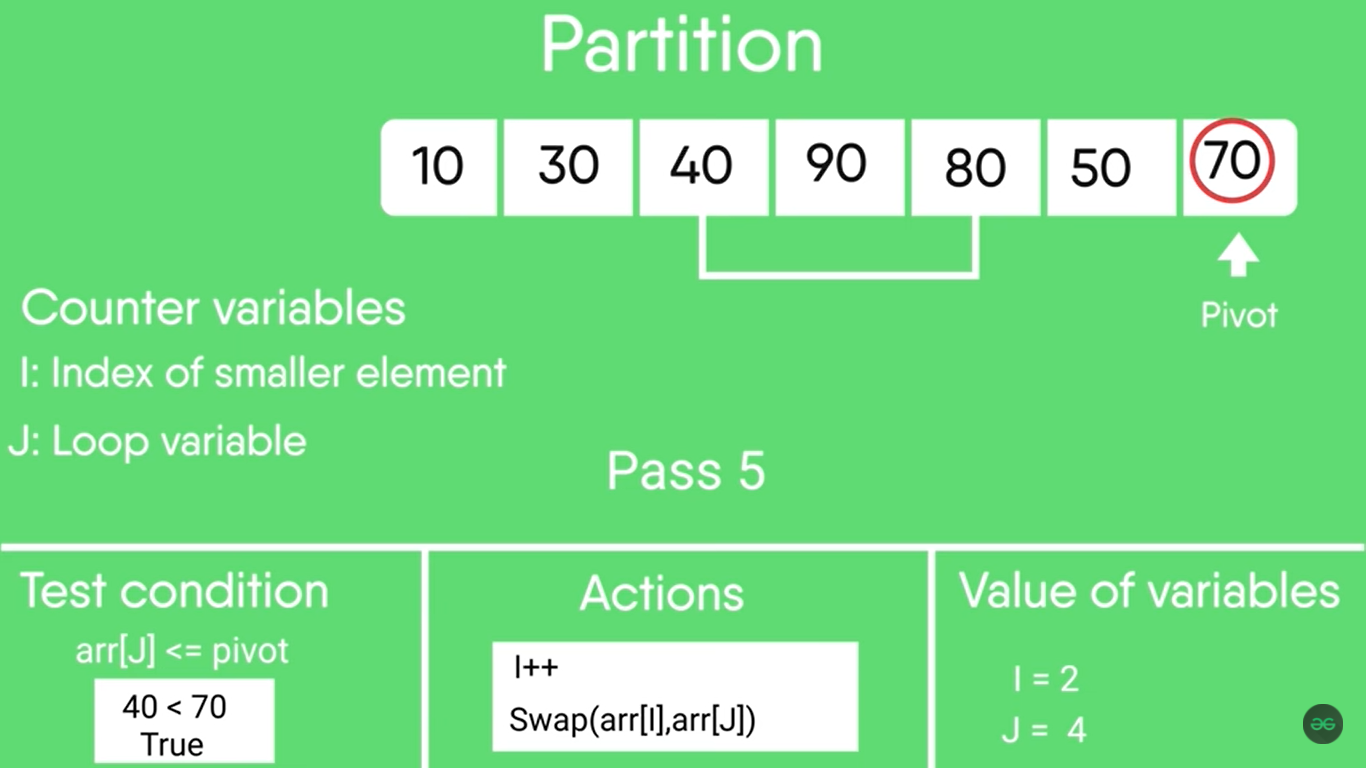 QUICK SORT
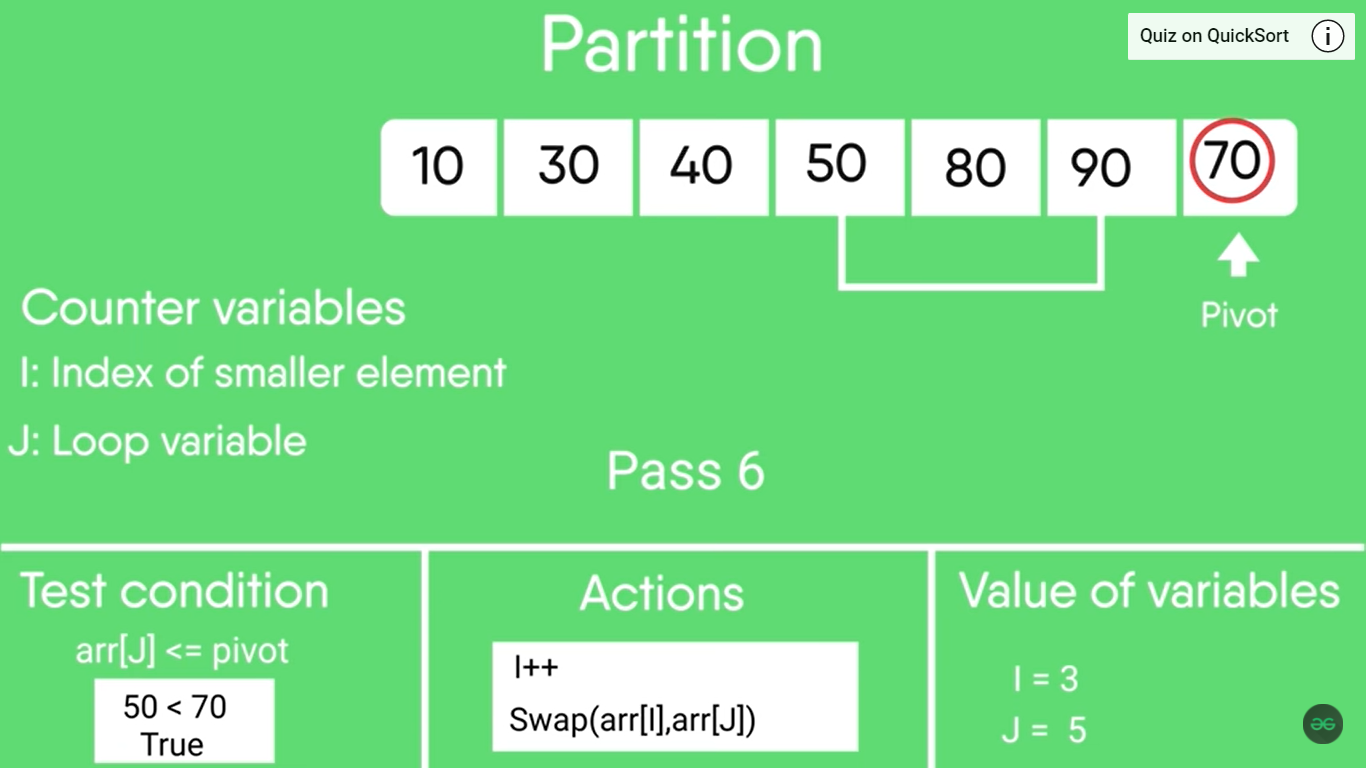 QUICK SORT
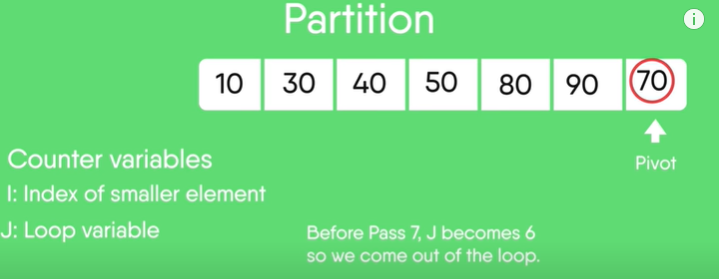 I=3
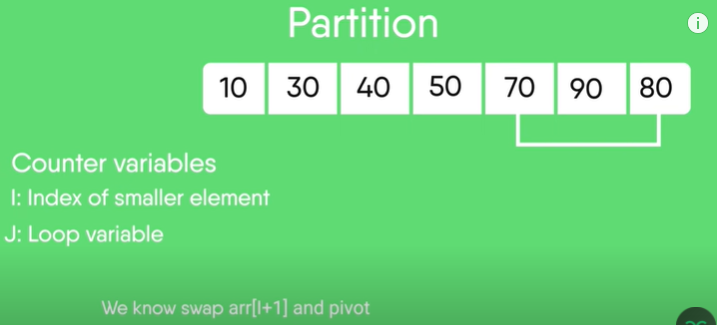 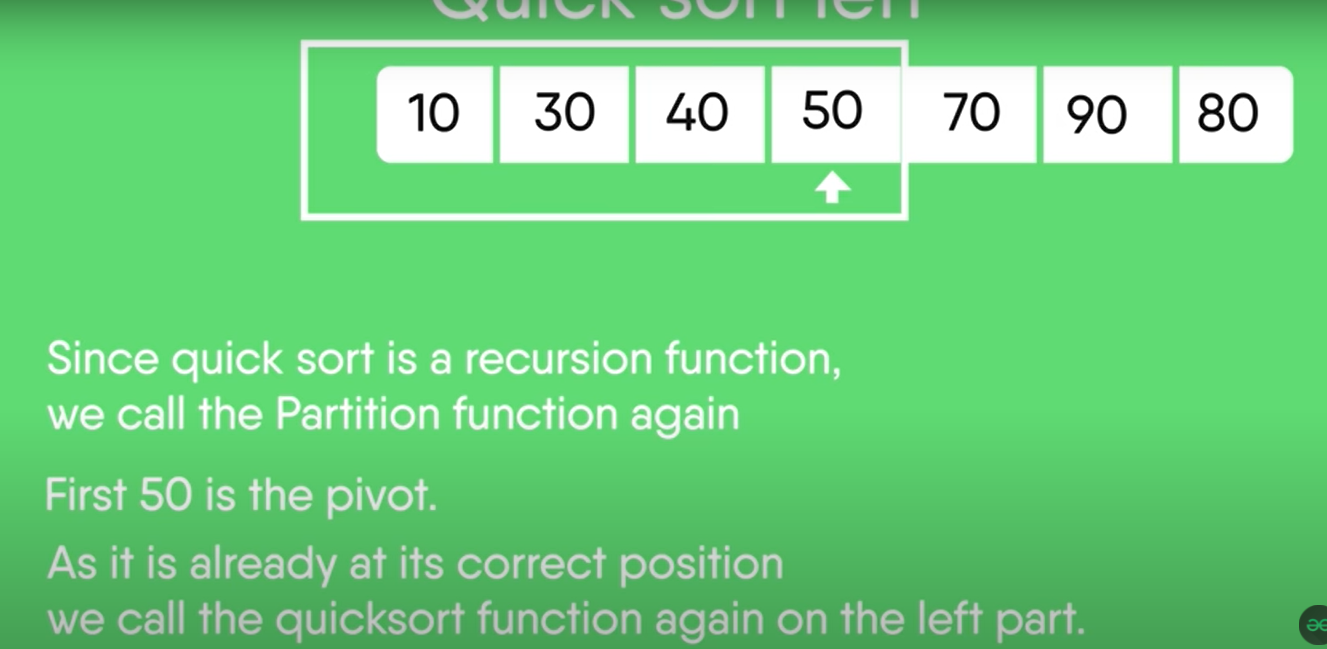 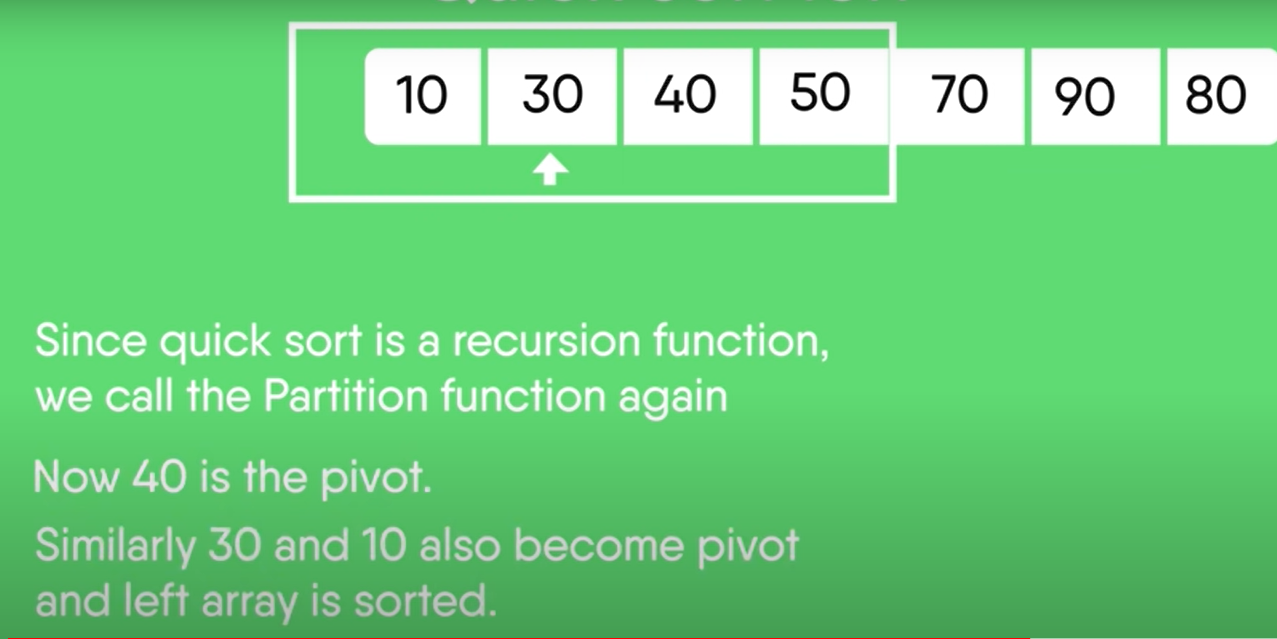 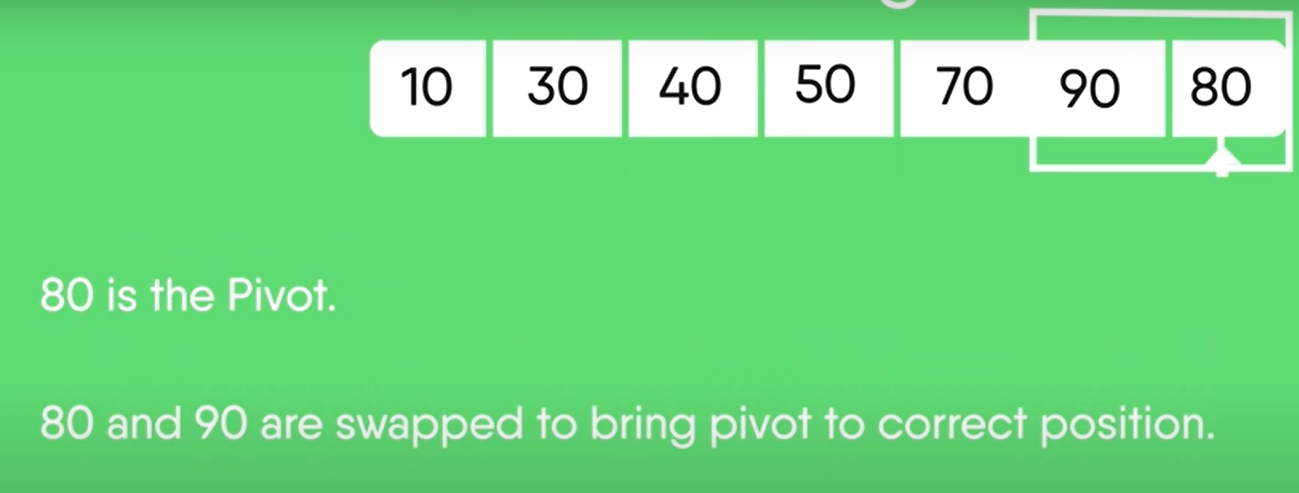 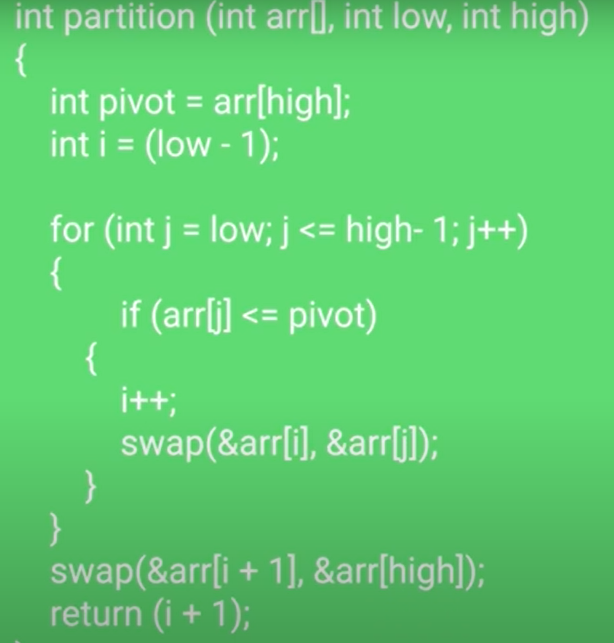 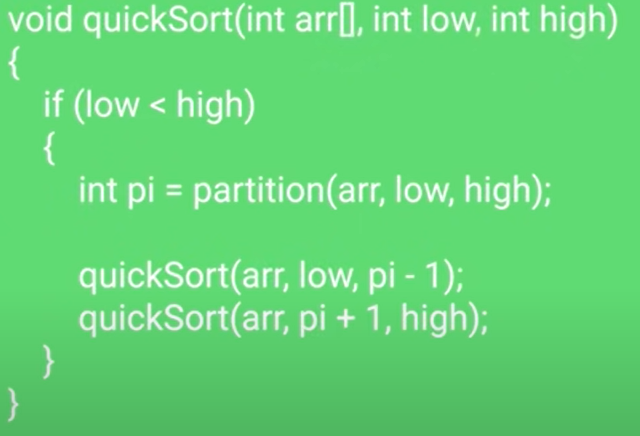 Quick Sort
The key process in quickSort is partition(). Target of partitions is, given an array and an element x of array as pivot, put x at its correct position in sorted array and put all smaller elements (smaller than x) before x, and put all greater elements (greater than x) after x. All this should be done in linear time
CSC-221 Data Structures and Algorithm Bahria University Karachi Campus
Lab Tasks
Implement Quick Sort Algorithm on string array using left value as Implement Quick Sort Algorithm on string array using left value as first pivoting value.
first pivoting value.

Implement Quick Sort Algorithm and design Windows Form Application in which you have to sort user input values in ascending and descending order as user requires, take right value as first pivoting value and show all the pivot values in a sequence they are selected.